PROJECT TITLE
YOUR NAMES HERE
CSE 440 – QTR YR
Problem
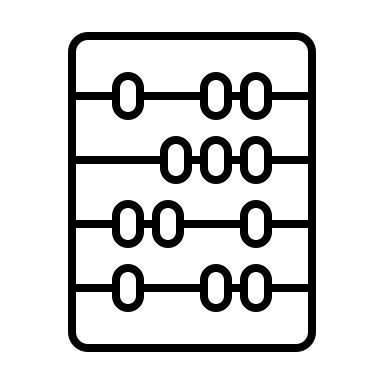 Lorem ipsum dolor sit amet, consectetur adipiscing elit, sed do eiusmod tempor incididunt
Our Approach
Lorem ipsum dolor sit amet, consectetur adipiscing elit, sed do eiusmod tempor incididunt
Subtitle
Key Functionality
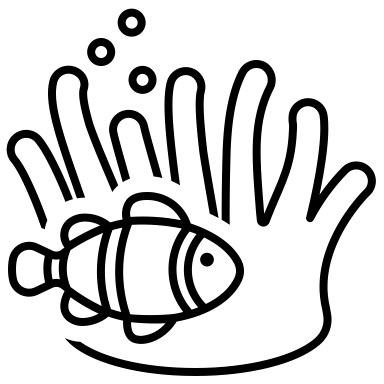 Lorem ipsum dolor sit amet, consectetur adipiscing elit, sed do eiusmod tempor incididunt
ut labore et dolore magna aliqua. Ut enim ad minim veniam, quis nostrud exercitation ullamco
Lorem ipsum dolor sit amet, consectetur adipiscing elit, sed
et dolore magna aliqua. Ut enim ad minim veniam, quis nostrud exercitation ullamco
Lorem ipsum dolor sit amet, consectetur adipiscing elit, sed
et dolore magna aliqua. Ut enim ad minim veniam, quis nostrud
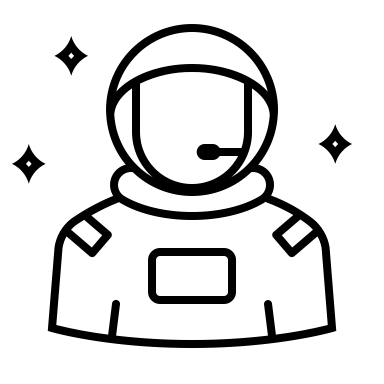 Subtitle
Subtitle
Key Design Insights
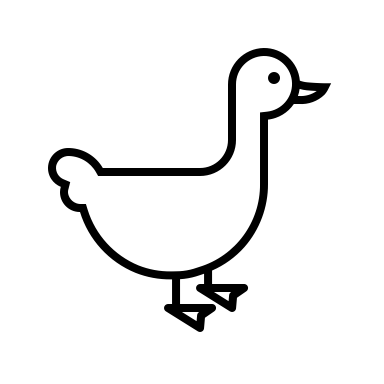 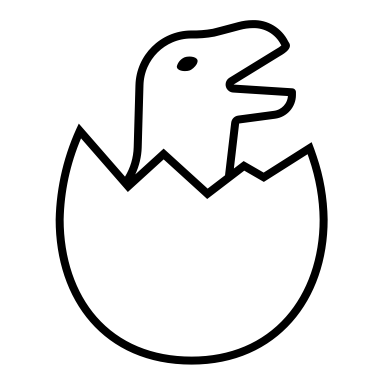 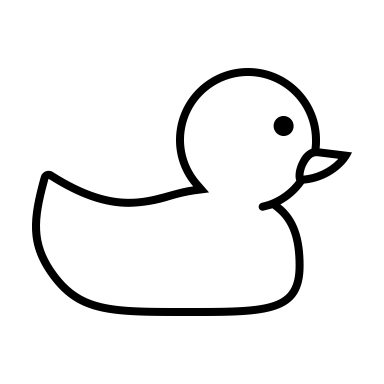 Subtitle
Subtitle
Subtitle